Karstik kayaların çözünmesi
3. Hafta
Karbonatlı kayaların çözünmesinde en önmeli etken olan CO2, gaz halinde atmosferde, çözünmüş durumda okyanuslardabulunur. Oksijenin deposu atmosfer CO2 in deposu okyanuslardır. Sularda depo edilen CO2 atmosferdekinin yaklaşık 100 katıdır. Atmosferde CO2  serbest bulunurken, okyanuslarda CO2+H2O=H2CO3=H++HCO3- 

Kimyasal dengesinde bulunur
Saf suda CaCO3 çok az miktarda çözünür. Eğer su içerisinde çözünmüş halde CO2 gazı varsa CaCO3 ın çözünmesi artar.
Kireçtaşının çözünme denkliği şöyledir:
CaCO3 + CO2 + H2O = Ca(HCO3)2
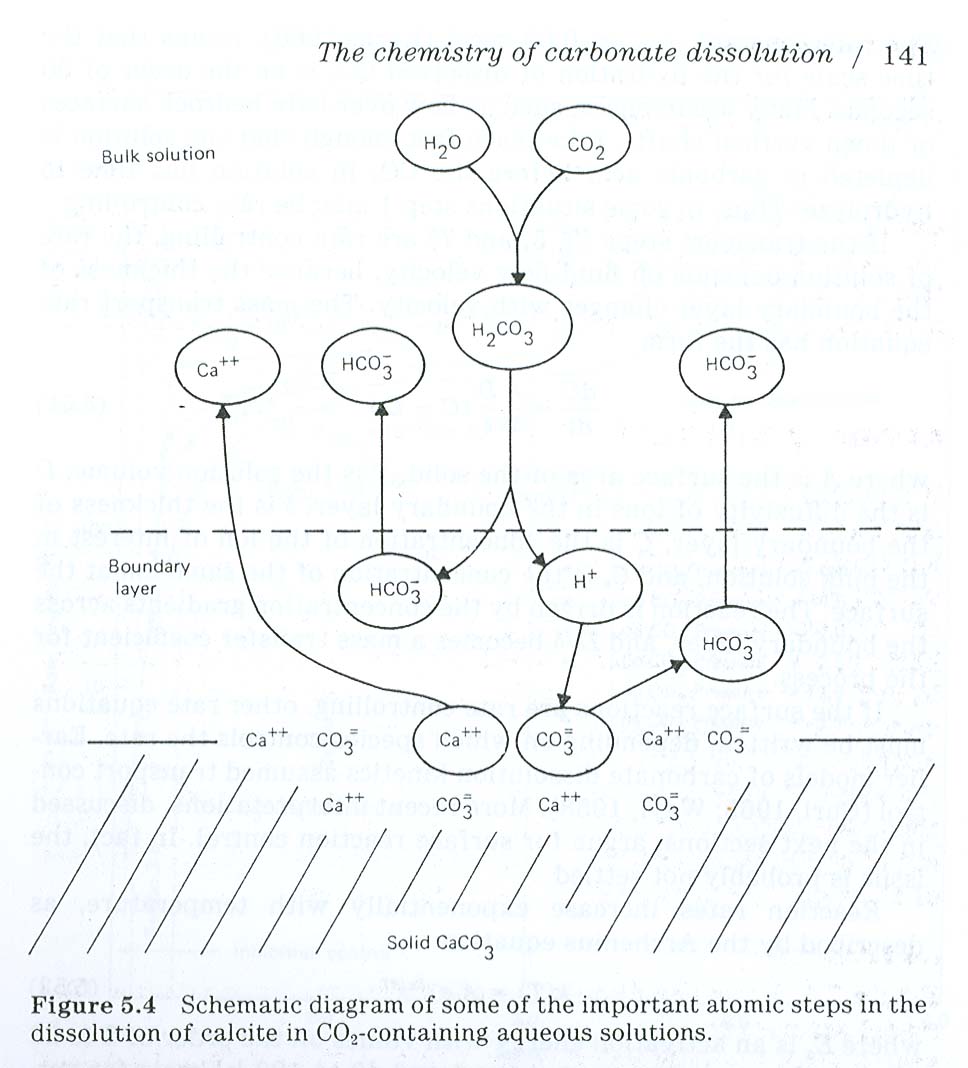 Wihite, W. B., 1988. Geomorphology and hydrology of karst terrains. Oxford University press
Ford, D.C., Williams, P.W., 2007. Karst Hydrogeology and Geomorphology. John Wiley & Sons Ltd., Chichester, UK (576 pp).
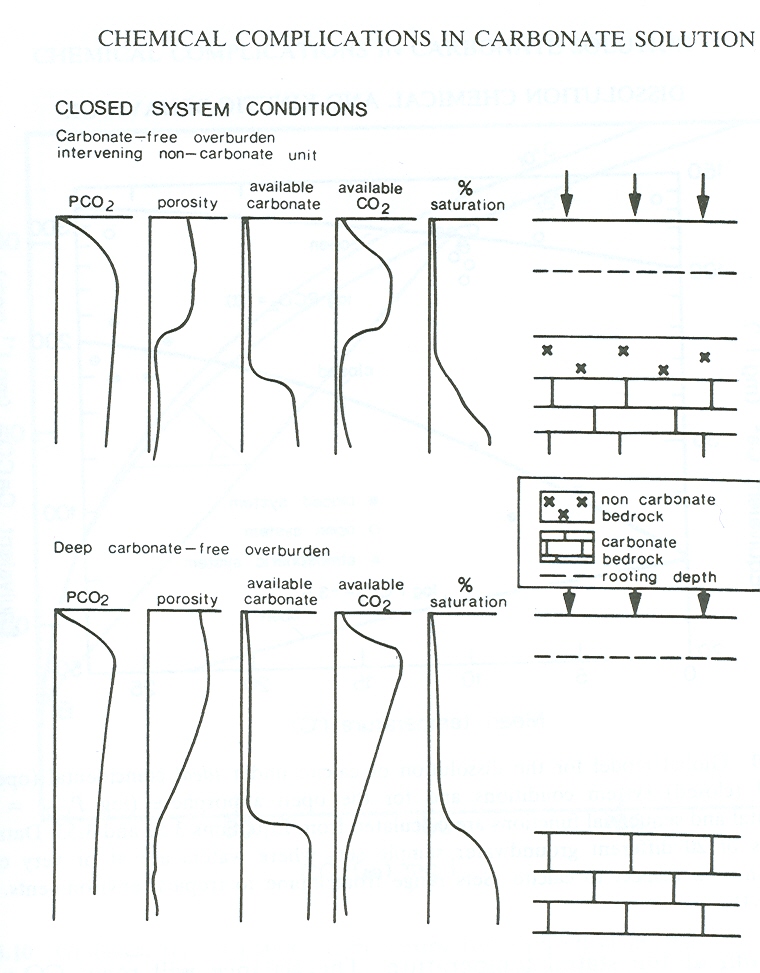 Ford, D.C., Williams, P.W., 2007. Karst Hydrogeology and Geomorphology. John Wiley & Sons Ltd., Chichester, UK (576 pp).